اصناف حقوق الانسان
اعداد 
م.م هبه عيدان عبدعلي 
قسم التربية البدنية 
كلية المستقبل الجامعة
المرحلة الاولى
مقدمة
تتعدد اصناف حقوق الانسان وتتنوع بتعدد الاصناف والطوائف والمجموعات ....
تقسيمات حقوق الانسان
التصنيف المنهجي المعاصر
اهمية البحث عن حماية حقوق الانسان
عدم انتهاك حقوق الانسان 
وجود تطبيق حقيقي للقوانين 
حماية الحقوق عن طريق سلطة شرعية 



المحاضرة من كتاب حقوق الانسان / دكتور عمارالحسيني
اختتم المحاضرة بحديث الامام السجاد عليه السلام
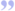